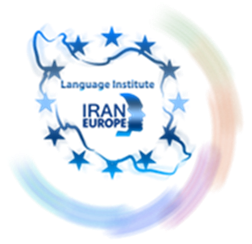 Evolve 1B 8.5
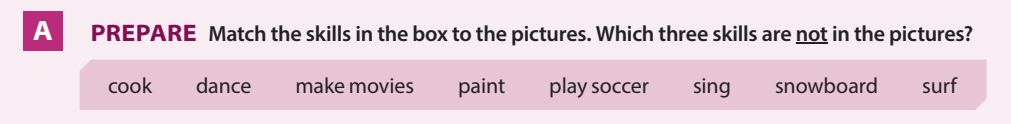 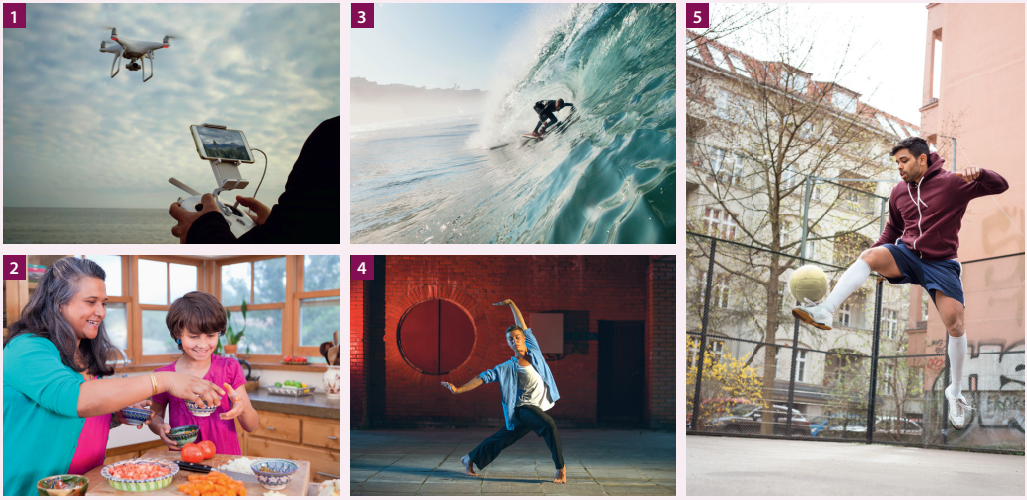 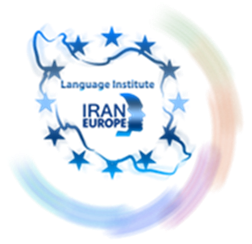 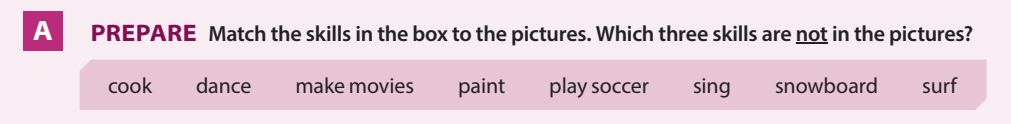 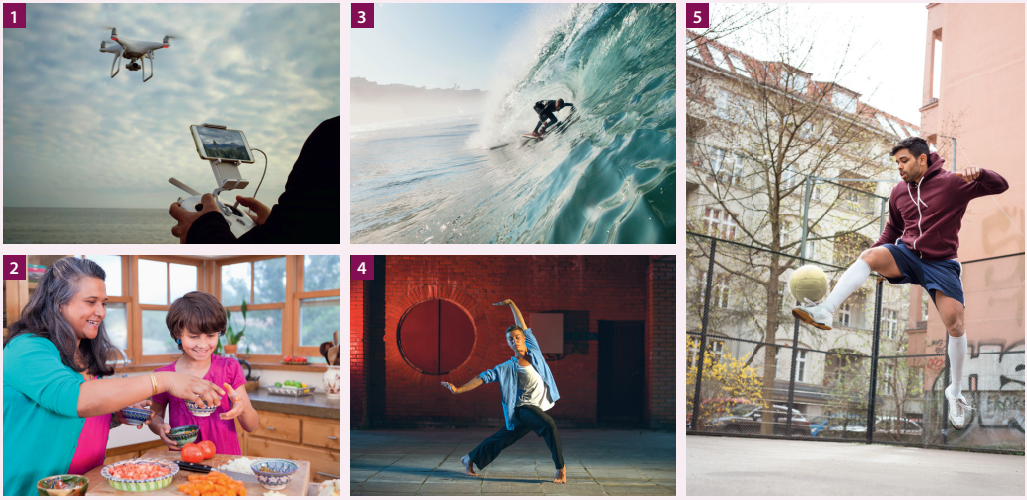 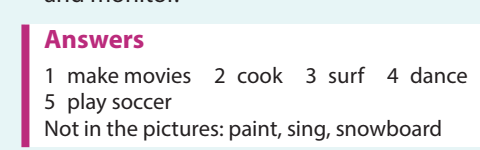 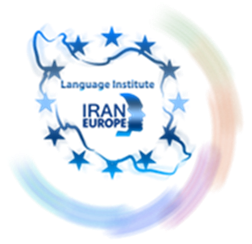 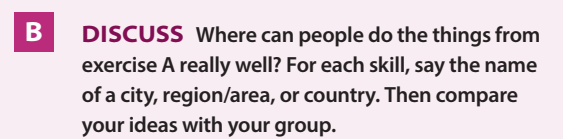 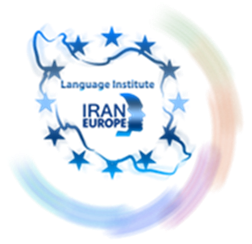 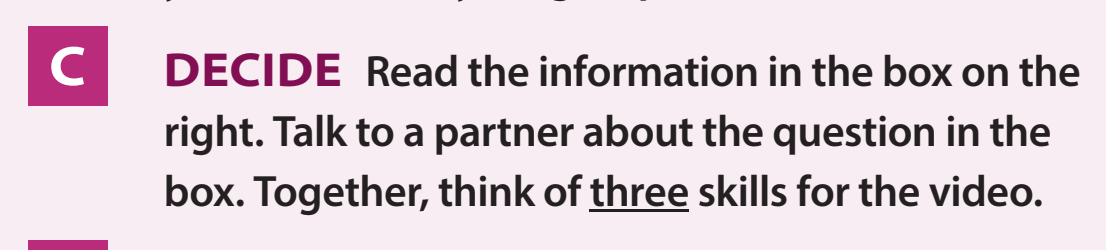 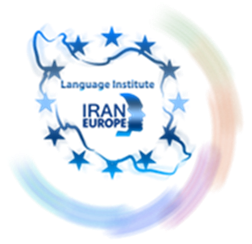 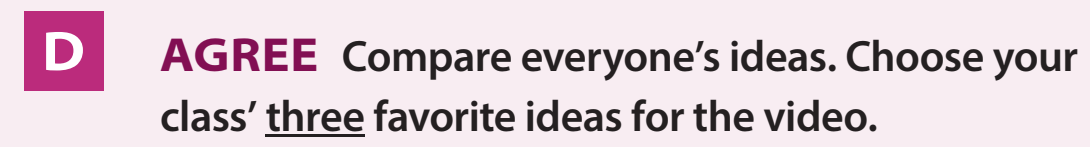 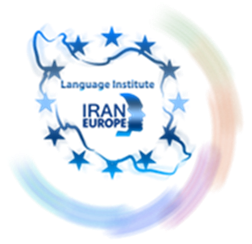 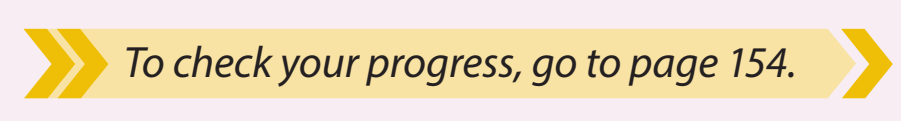 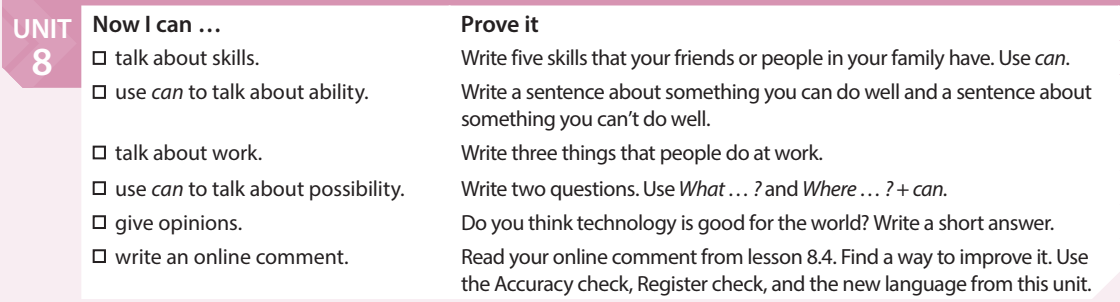 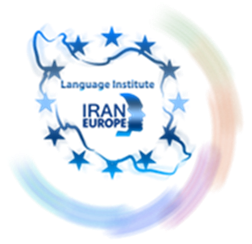 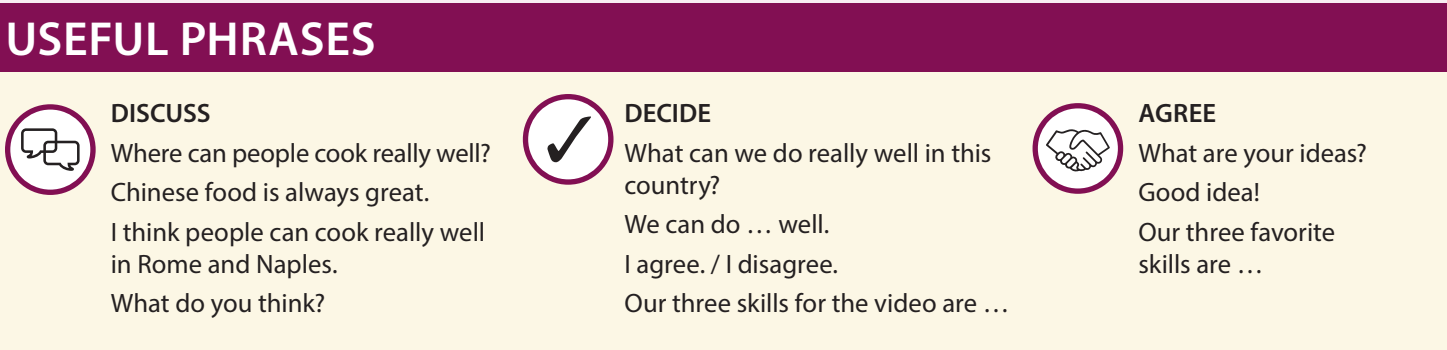 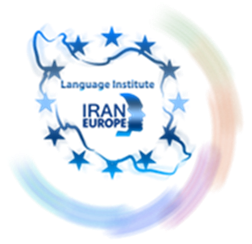 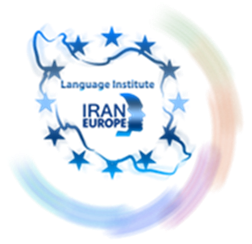